102-766-327
МКОУ Сортавальского МР РК Кааламская СОШ
Урок «Что такое почва»
Окружающий мир 
3 класс
Учитель биологии Филатова В.С.
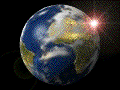 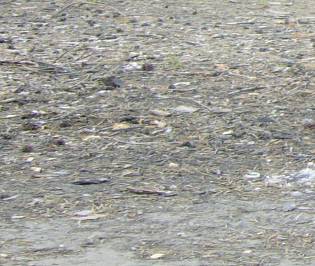 Земля - планета
Земля - почва
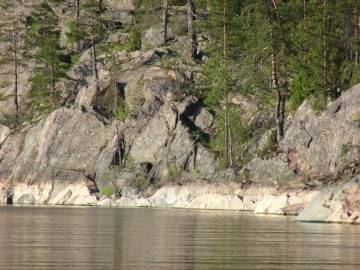 Земля – противоположность 
водному пространству
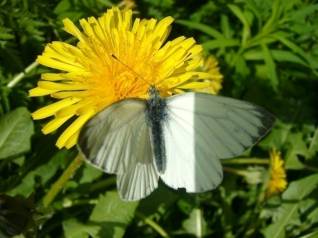 Сказала лопата: - земля, чтобы рыть.
Ботинки сказали: - земля, чтоб ходить.
А люди сказали: - земля, чтобы жить. А.Тетивкин
Земля – какое это ёмкое слово! Земля-кормилица, 
Земля-поилица, родная мать-земля.
 Так исстари уважительно и ласково зовём мы 
    нашу родную землю
Земля - почва
Тема урока : Что такое почва?
Основополагающий вопрос
Почему почву называют  кормилицей?
Гипотеза
В почве есть питательные вещества
 необходимые  для жизни
Метод   -  наблюдения
Почва - верхний, темный, рыхлый, пронизанный корнями слой земли.
 Толщина почвенного слоя различна: от 2см до 2м и больше.
Метод  -  эксперимент (опыт)
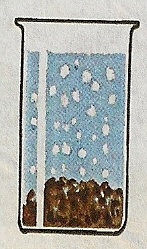 Пузырьки воздуха
В почве есть воздух
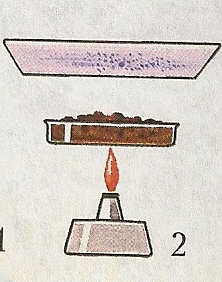 Капельки воды
В почве есть вода
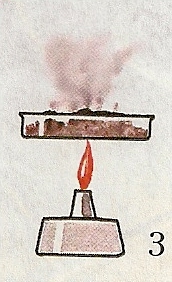 В почве есть перегной
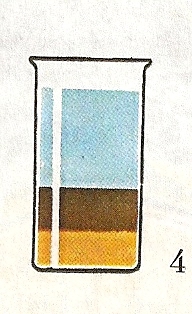 Глина
Песок
В почве есть песок и глина
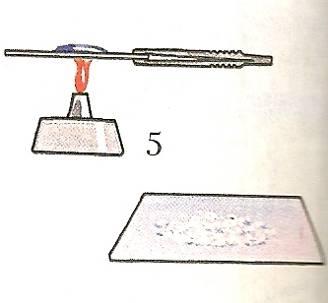 В составе  почвы есть  соли
Перегной
Воздух
Соли
Почва
Вода
Микробы
Глина
Песок
Как образуется почва
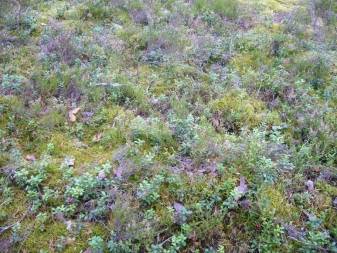 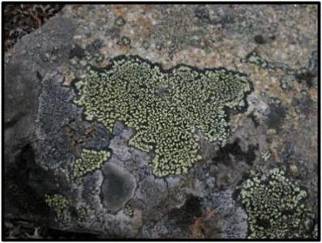 Кто участвует в образовании почвы?
Микроорганизмы
лишайники
растения
Животные: черви, личинки, кроты, и т.д.
Плодородие
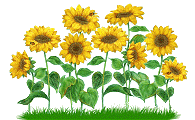 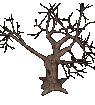 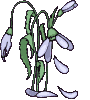 Основное свойство почвы – это плодородие, его
необходимо сохранять
Что растения получают из почвы?
кислород
перегной
соли
вода
Вывод:  почва - кормилица
Метод  сравнения
Типы почв
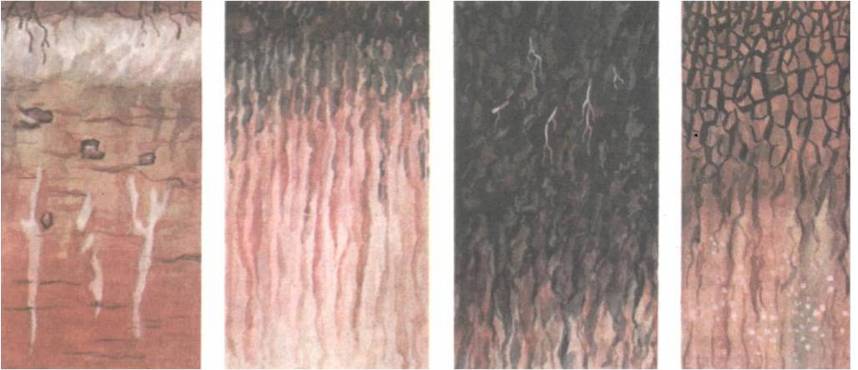 Дерново-
подзолистые
Серые
 лесные
чернозем
каштановые
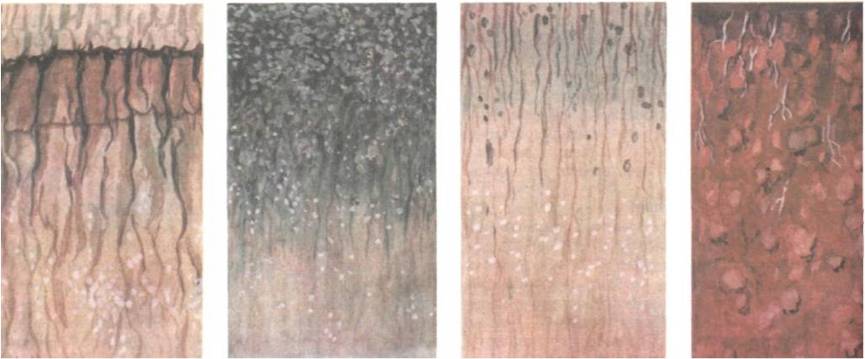 солонец
солончак
краснозем
серозем
Почвы  Карелии
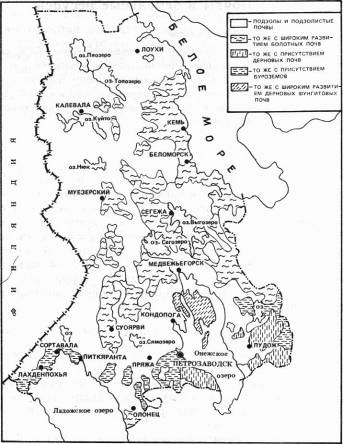 Территория Карелии расположена в зоне тайги.
Почвообразование  происходит в условиях 
прохладного и влажного климата, при этом 
Наблюдается промывание почвы и вынос продуктов 
разложения вниз по  почвенному профилю.
Наиболее широко распространены подзолистые 
почвы и  подзолы. 
Почвы характеризуются низким плодородием,
недостаточно обеспечены элементами питания 
растений.
Требуется проводить осушение, известкование, 
вносить органические и  минеральные удобрения.
Почвенная карта Карелии
Докучаев Василий Васильевич
Создал науку о почвах – почвоведение

Называл почву кормилицей человека, считал, что она дороже нефти, угля и золота

Написал книгу «Русский чернозем»
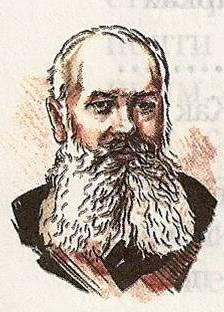 Вывод: почва верхний плодородный слой земли, в ней содержатся воздух, соли, перегной, вода – необходимые для живого, поэтому почву называют кормилицей. Она играет особую роль в жизни нашей планеты – почва переходное звено от неживого к живому. 


                     Гипотеза подтверждена
1 Верхний, рыхлый и плодородный слой земли, покрытый растительностью.
почва
2 Выбери, какие вещества входят в состав почвы: песок, глина, вода, воздух, перегной, соли, стекло.
песок, глина, вода, воздух, перегной, соли
3 Основное свойство почвы.
плодородие
4 Животные или растения стали первыми обитателями суши?
растения
5 Самые распространенные почвы в Карелии
подзолистые
6 Остатки органических и неорганических веществ, содержащихся в почве.
перегной
Ресурсы:
1.Дмитриева О.И.Максакова Т.В. Поурочные разработки по курсу
 «Окружающий мир» М. Вако 2010
2.Плешаков А.А. Окружающий мир 3 класс Просвещение 2009
3.Плешаков А.А. Рабочая тетрадь к учебнику для 3 класса.
 М.Просвещение 2007
4. http://festival.1september.ru/articles/565751/
5. http://www.openclass.ru/lessons/186953
6. http://liceum-hlevnoe.my1.ru/load/3-1-0-3